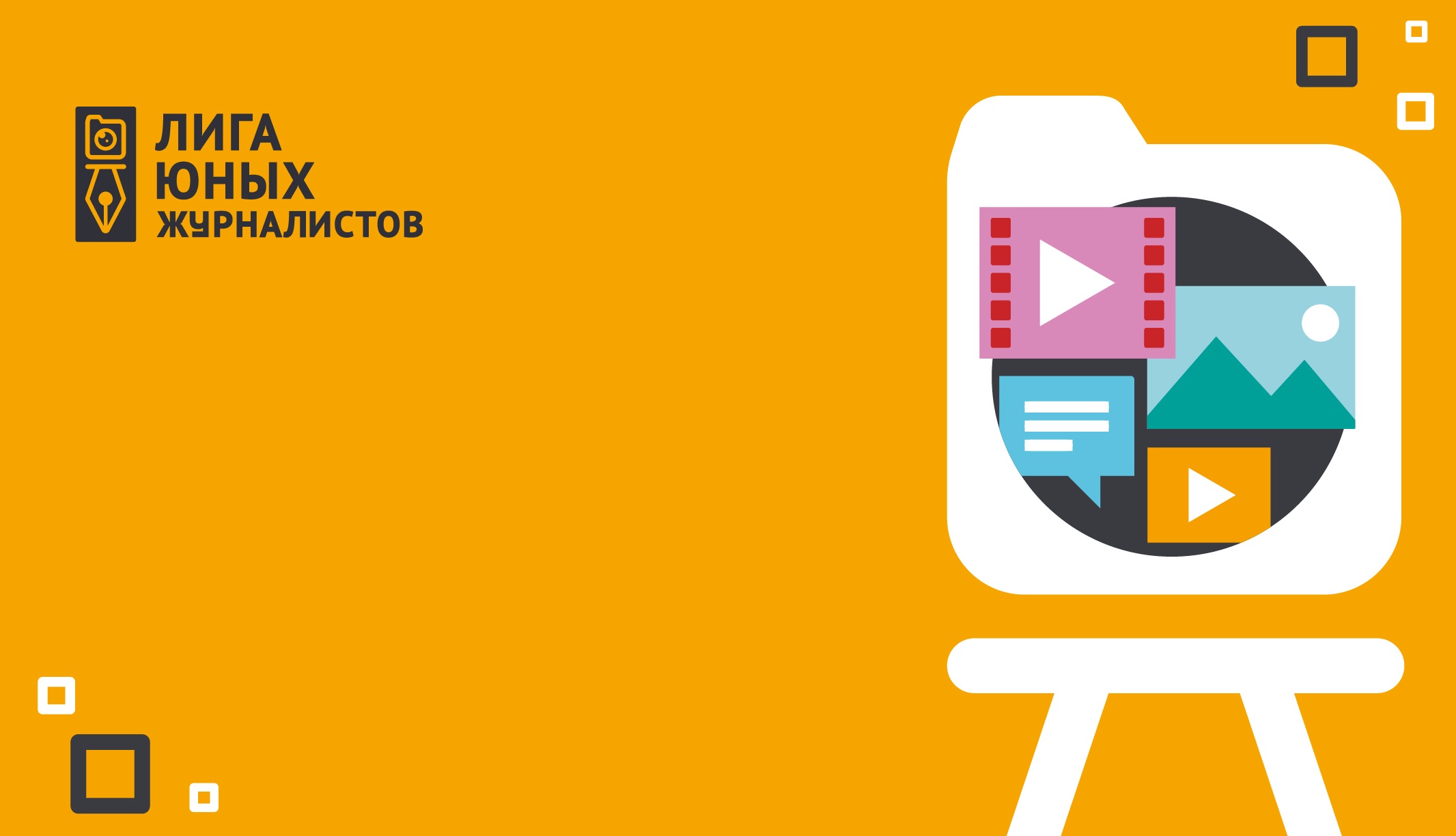 Публичный годовой отчет
Нижегородского регионального отделения ООДО «Лига юных журналистов»
за 2020 год
Татьяна Юрьевна Гартман
председатель Нижегородского регионального отделения ООДО «Лига юных журналистов»
Высшее журналистское образование, высшее педагогическое образование, опыт работы медиапедагога – 18 лет, педагогический стаж – 30 лет.
Окончила обучающие курсы по программе «Медиатехнологии в педагогической деятельности и в ювенильной журналистике» в объеме 72 часа (2018, 2019 г.г.)
Дважды победитель конкурса «ТЭФИ-регион» в номинации «Лучшая программа для детей» (2018, 2019 г.г.), лауреат региональной премии «Серебряный лучник 2019», обладатель премии «Пробуждение 2018».
Наша команда
55
40000
ЮНЫХ ЖУРНАЛИСТОВ В 2020 ГОДУ
ЧИТАТЕЛЕЙ И ЗРИТЕЛЕЙ В 2020 ГОДУ
Информационные площадки
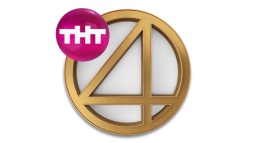 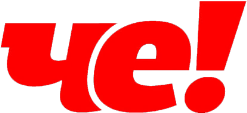 Еженедельный трёхчасовой эфир на телеканалах «Че» и «ТНТ-4»
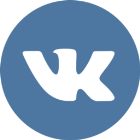 https://vk.com/odindomatv

@odindomatv

https://www.youtube.com/c/одиндомаТВ
 
одиндоматв.рф

@odindomatv
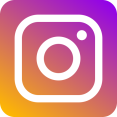 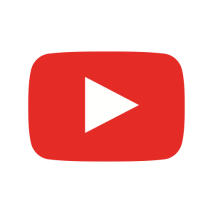 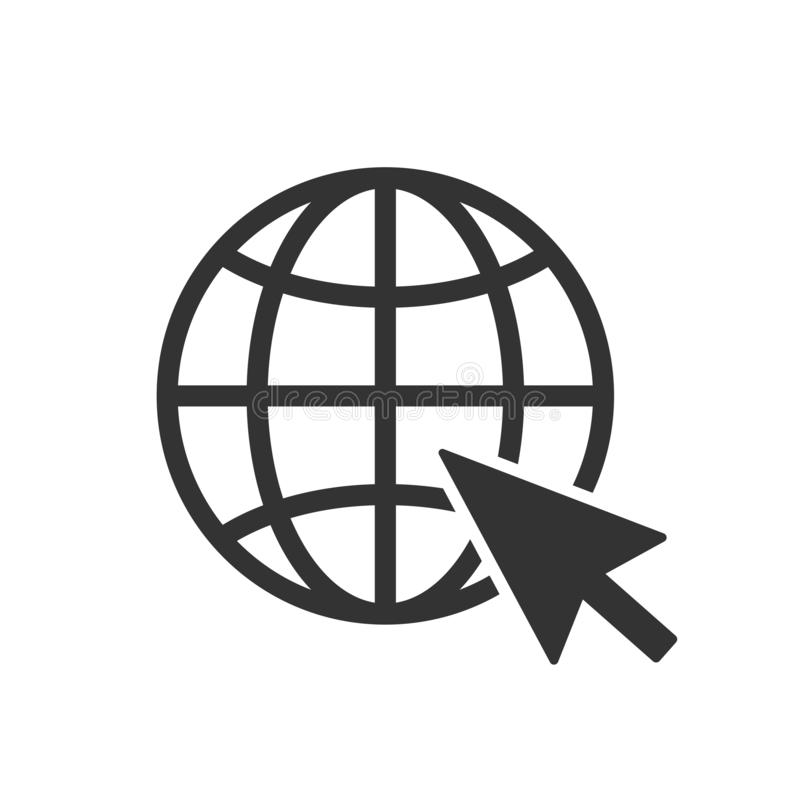 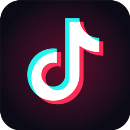 Наши медиаточки на карте ynpress.com
Ключевые мероприятия 2020 года
VII Нижегородский областной фестиваль школьного видео
Нижегородский фестиваль школьного видео проходит в Нижнем Новгороде ежегодно (начиная с 2014 года) в конце мая. В мероприятии принимают активное участие медиастудии и ребята, увлекающиеся видеотворчеством, из Нижнего Новгорода и Нижегородской области. В конкурсной программе участвует около 250 работ ежегодно. Лучшие ролики транслируются в детской программе «#одиндомаТВ», а в конце учебного года определяются финалисты по 6 номинациям, которые участвуют в учебной программе, а на церемонии награждения получают памятные призы и подарки. 
             Цель конкурса — обратить внимание на видеотворчество школьников и популяризировать данное направление деятельности, выявить и поощрить талантливых ребят, раскрыть их творческие способности, а также предоставить возможность для трансляции лучших детских видеоработ на общегородском телеканале.
Участие в Медиафоруме в МДЦ «Артек»
В 2020 году юные журналисты медиастудии «Один дома» участвовали в VI Международном медиафоруме «Артек», проходившем в онлайн-формате. Ребята прошли обучение по трём образовательным трекам: «Мои права в медиапространстве», «Добровольчество и медиаволонтёрство», «Социальная журналистика», участвовали в пресс-конференциях и медиаквестах. 
Юные журналисты медиастудии «Один дома» получили 6 онлайн-консультаций от мастеров киновидеотворчества (Татьяна Мирошник и т. п.).
Ребята также участвовали в отборочном конкурсе ЛЮЖ-Медиафорум «Артек» и успешно прошли его. Однако в связи с эпидемиологической ситуацией в стране и в мире, поехать на медиафорум смогли только в 2021 году.  
Цель: самостоятельная работа и профессиональный рост юных журналистов.
Участие в конкурсах и фестивалях
Юные журналисты студии «Один дома» активно участвовали во всероссийских и международных журналистских фестивалях медиатворчества («Волга-Юнпресс», «Зеркало будущего», «Веселая ларга», «Включайся!», «Таганайские музы» и т.п.)
На всех фестивалях работы студии «Один дома» завоёвывали высокие места и получали награды.
Цель – обучение юных журналистов, приобретение нового опыта и знаний.
Запуск областного проекта «НОС»
В 2020 году был запущен областной проект НОС (Нижегородское объединение студий), в работе над которым принимают участие 16 медиастудий Нижнего Новгорода и Нижегородской области. Ребята из разных студий вместе создают телепрограмму, которая транслируется на местном телевидении (ТК «ЧЕ») на регулярной основе. Проект объединил юных журналистов из Нижнего Новгорода, Сарова, Красных Баков, Бора, Арзамаса, Заволжья, Богородска.
В 2020 году педагоги Нижегородского отделения Лиги юных журналистов провели 15 онлайн-мастер-классов и тренингов с ребятами из областных медиастудий. Главной целью стало повышение уровня работ творческих коллективов, совместная работа с начинающими журналистами, возможность заявить о себе на региональном телевидении.
Проект «Медиа-стрим»
Это образовательный онлайн-курс для обучения юных журналистов, который был создан педагогами из четырёх студий из Нижнего Новгорода, Санкт-Петербурга, Ярославля и Чебоксар. Курс длился два месяца, и в течение этого времени юные журналисты смогли обучаться у разных педагогов. В рамках проекта были проведены мастер-классы, онлайн-игры, встречи с актёрами и режиссёрами (Друзьяк, Михалёв), ребята учились по разным направлениям и создавали свои видеоработы, не выходя из дома, в период самоизоляции.
Главной целью проекта стала организация обучения и практики в условиях жёсткой самоизоляции, приучение ребят к самоорганизации и овладение навыком самостоятельной работы в непредвиденных обстоятельствах.
Наши партнёры
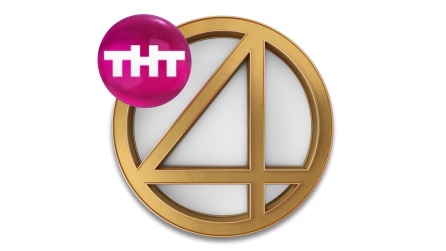 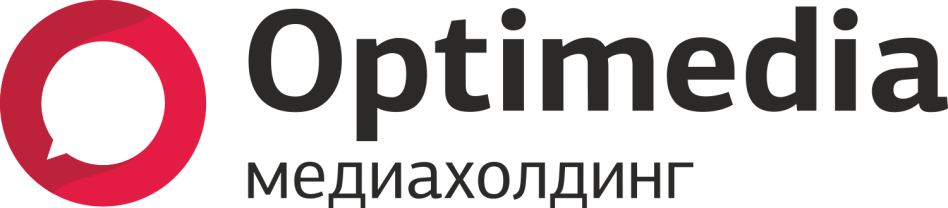 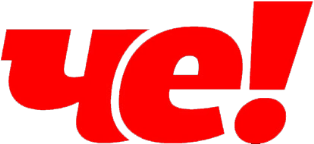 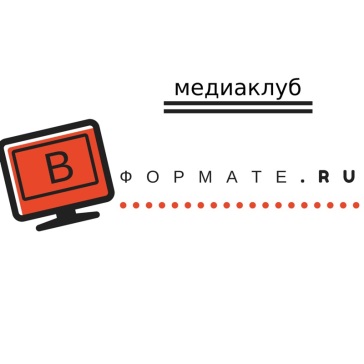 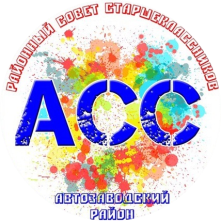 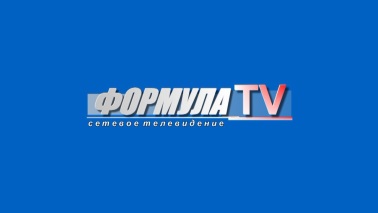 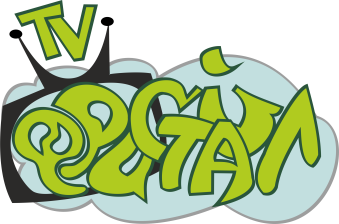 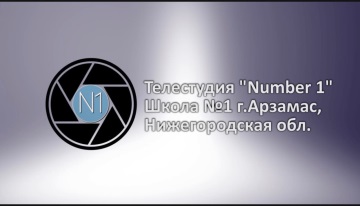 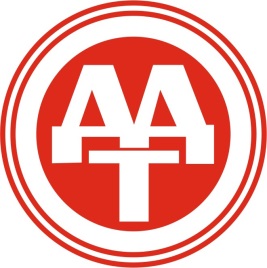 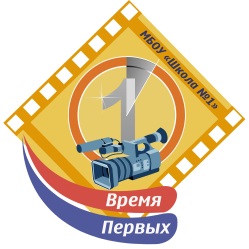 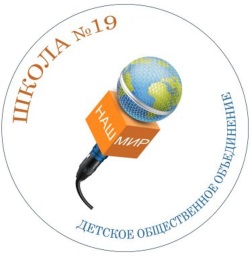 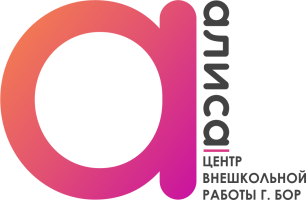 Студия «Видео Плюс», г. Красные Баки
СМИ о нас
https://24smi.org/celebrity/137882-tatiana-gartman.html
Так появилась отдельная студия «Один дома», где детям прививают журналистские навыки, и программа «#ОдиндомаТВ», которая в 2018-м и 2019-м завоевала престижную премию «ТЭФИ-Регион»…
https://vk.com/gartmantatiana?w=wall293913889_659%2Fall
Дистанционка достала настолько, что мои ученики решили посвятить ей песню. Фонограмму уже записали, готовимся к съёмкам клипа…
https://vk.com/gartmantatiana?w=wall293913889_642%2Fall
Наша студия «Один дома» победила на фестивале «Включайся», самом престижном фестивале детского телевидения. В этом году фестиваль проходил в онлайн-формате. Жаль, что не поехали в Москву, жаль, что не встретились с друзьями, жаль, что не смогли выйти на сцену и получить приз из рук известных журналистов. Но все ещё будет, я уверена…
https://vk.com/gartmantatiana?w=wall-178845687_22631
В прошлую пятницу прошел седьмой фестиваль школьного видео, организованный медиагруппой "Оптимедия" и детской школой тележурналистики #одиндомаТВКаждый год это была настоящая церемония, напоминающая премию Оскар, с красной дорожкой, ведущим и так далее. В этом году, в условиях карантина, награждение прошло в онлайн режиме…
https://vk.com/@odindomatv-pobeda-na-festivale-vkluchaisya
Программа «#одиндомаТВ» одержала победу на фестивале детского телевидения «Включайся» в номинации «Увлекательный мир». Награды удостоился сюжет «Тяжело в деревне без баяна», снятый в посёлке Арья Уренского района. Главный герой — десятилетний баянист Родион Красильников, которому кажется, что он родился уже с баяном в руках. Родион играет везде — и дома, и в музыкальной школе, и на улице для соседей…
Наши выпускники
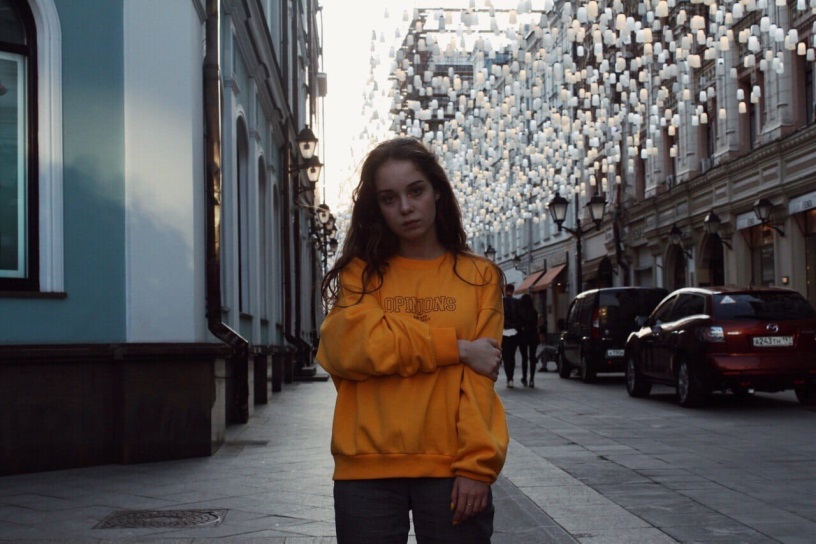 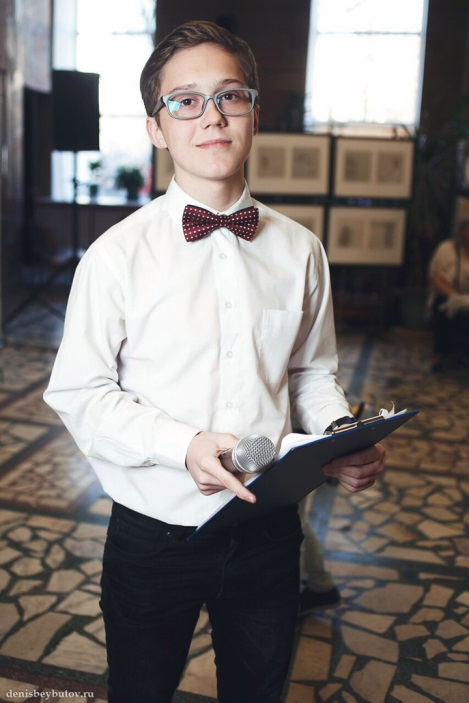 Многие выпускники студии «Один дома» или уже работают в кино/медиа-сфере (Арт Пикчерз, Музей Победы), или учатся на журналистов, режиссёров, операторов в столичных вузах (ГИТР, СПБГУ, ИСИ, РАНХиГС).
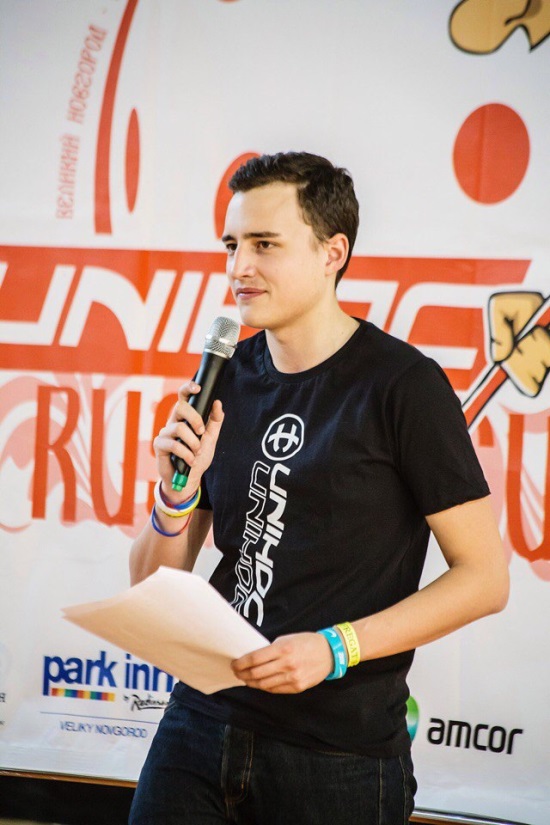 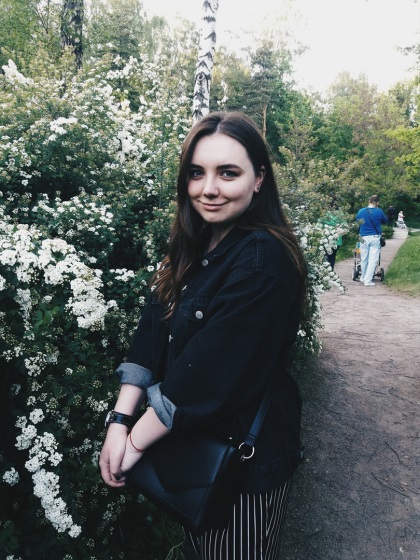 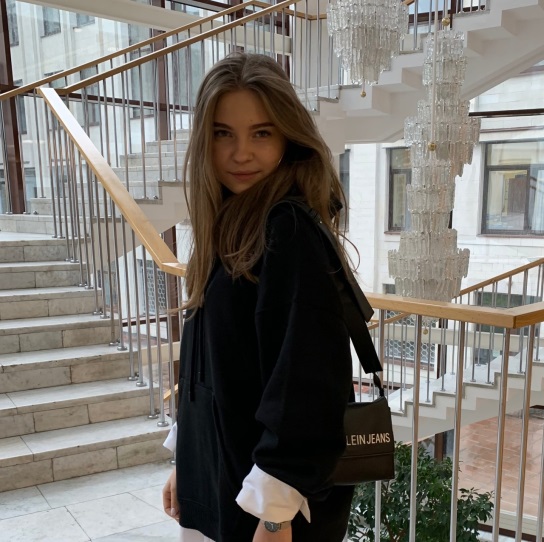 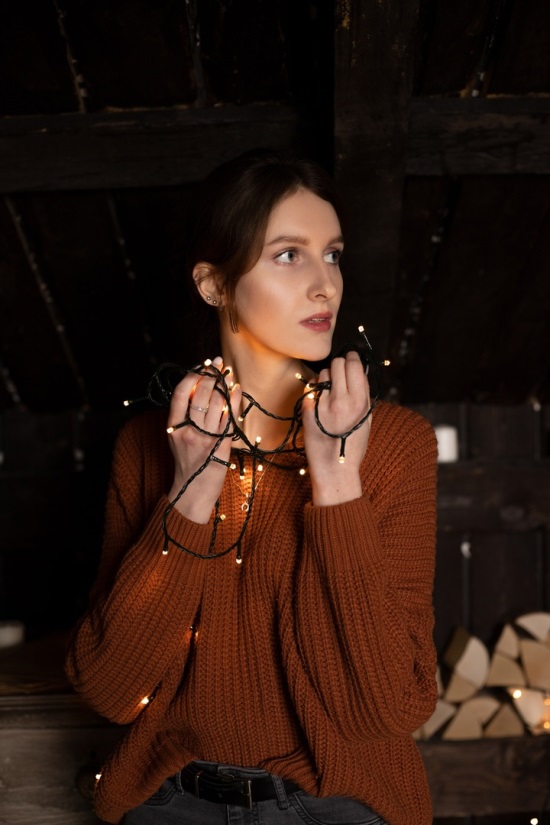 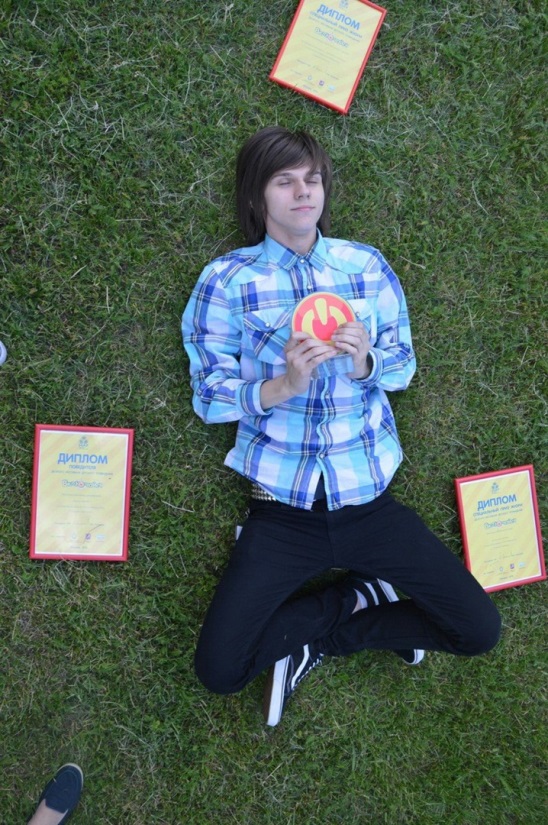 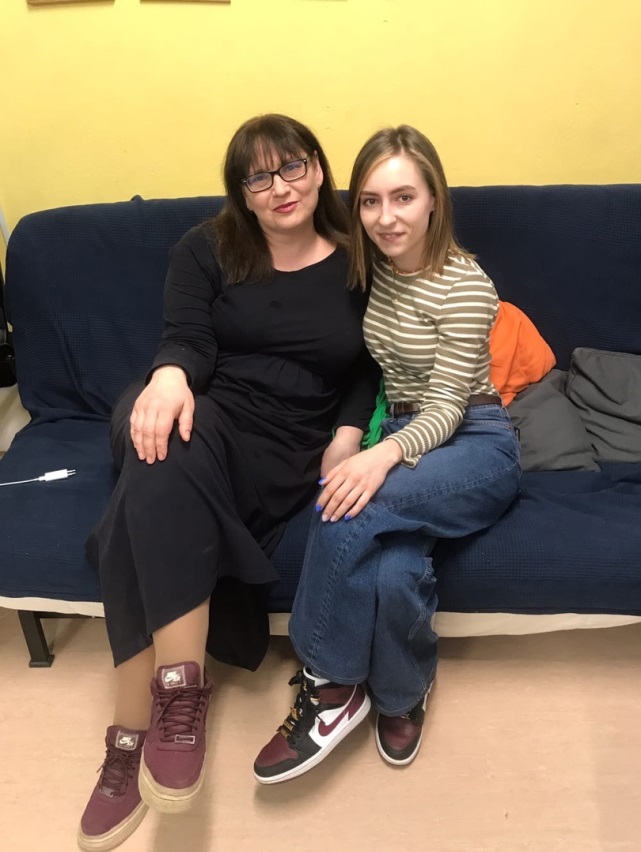 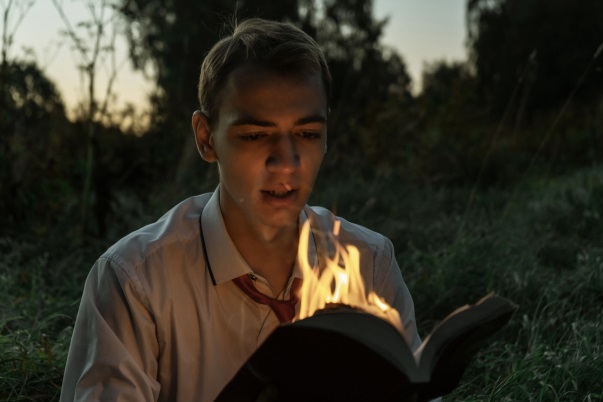 Как отделение ЛЮЖ в 2020году мы добились
Мы столкнулись с трудностями
Взгляд в медиабудущее: планы на 2021 год
Видеовизитка
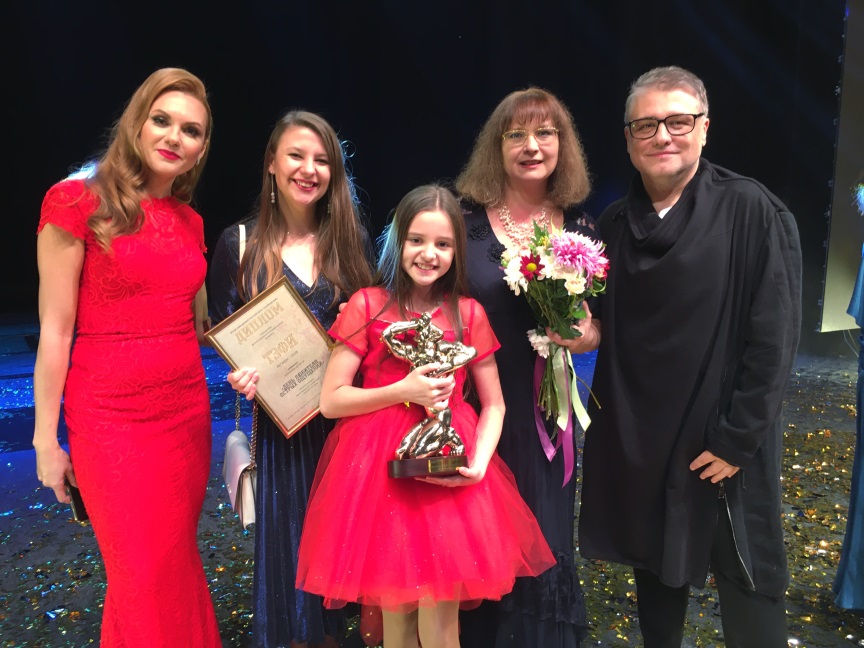 https://www.youtube.com/watch?v=DxHFWlEV9X0
Медиастудия «Один дома» существует с 2011 года и представляет собой дружную команду юных журналистов в возрасте от 10 до 16 лет, объединенных совместной работой над телепрограммой, а также жаждой творчества и приключений.
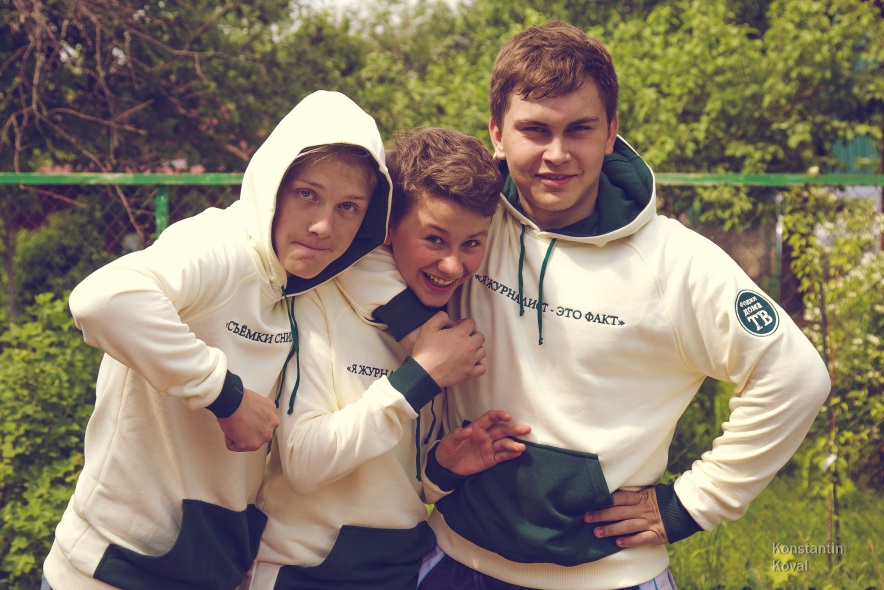 Вступай в … отделение ЛЮЖ!
Как вступить в Нижегородское региональное отделение ЛЮЖ?
КОНТАКТЫ
https://vk.com/odindomatv

@odindomatv

https://www.youtube.com/c/одиндомаТВ
 
одиндоматв.рф

@odindomatv

oddoma@mail.ru
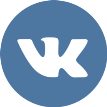 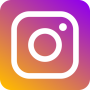 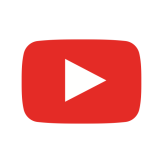 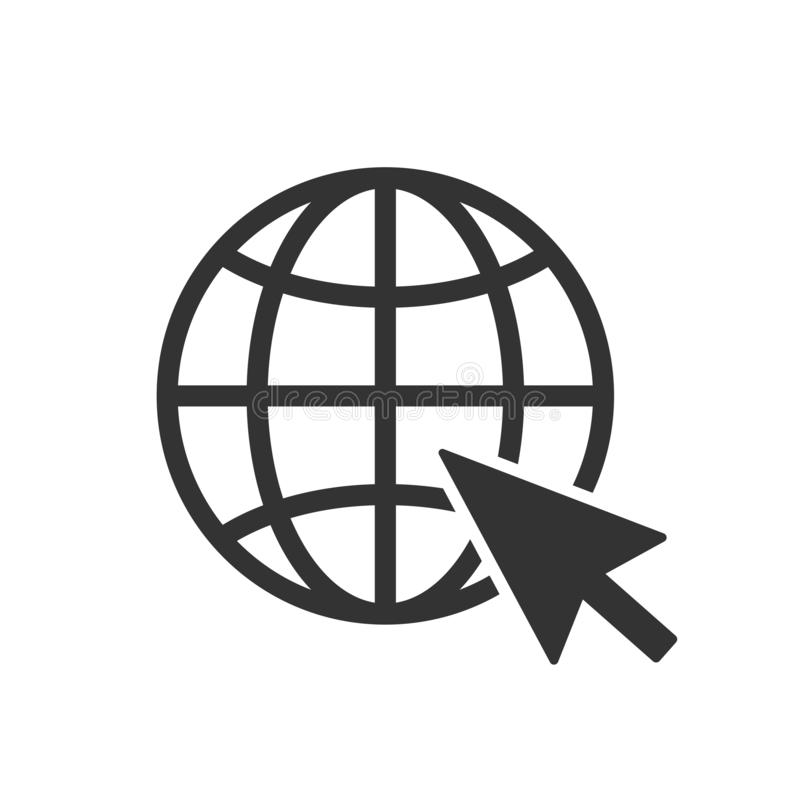 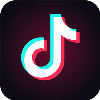 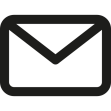 8-951-906-4567    Татьяна Гартман
8-903-055-46-54  Анастасия Березина
Спасибо за внимание!